EUROPEAN ASSOCIATION OF GUARANTEE INSTITUTIONS
REPRESENTATIVE  OF GUARANTEE
INSTITUTIONS IN EUROPE
- fostering SMEs’ growth
European Association of Guarantee Institutions
Avenue d’Auderghem 22-28, bte. 10  B-1040 Brussels
+32 2 640 51 77
 info@aecm.eu
www.aecm.eu
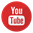 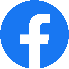 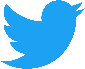 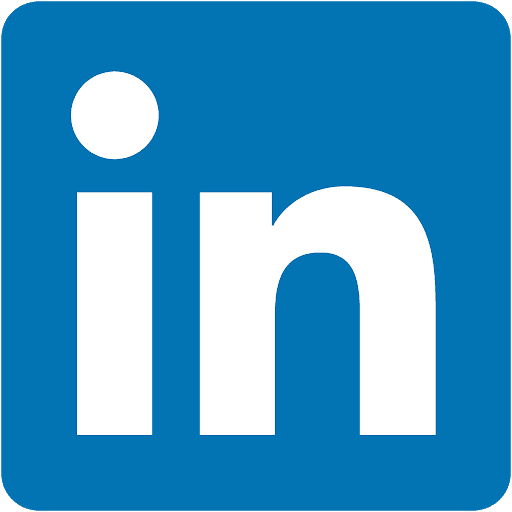 GUARANTEE INSTRUMENT UNDER SHARED MANAGEMENT
HOW DOES IT WORK?
ESIF MANAGING  AUTHORITY  (ESIF Programmes)
RETURNS
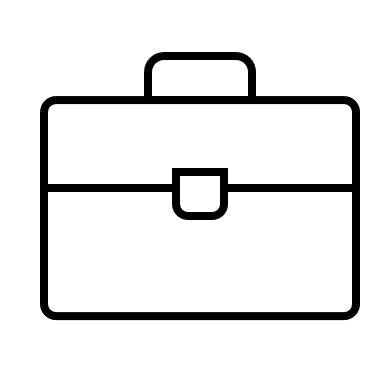 FUNDING
GUARANTEE  INSTITUTION (GI)
GUARANTEE
  and  in case of default
PAYMENT
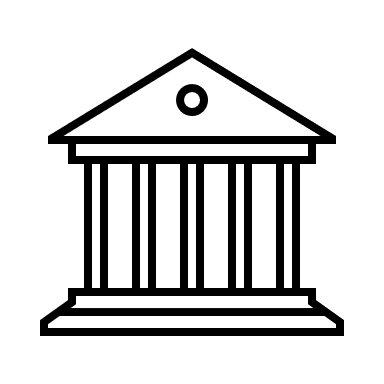 RISK SHARING
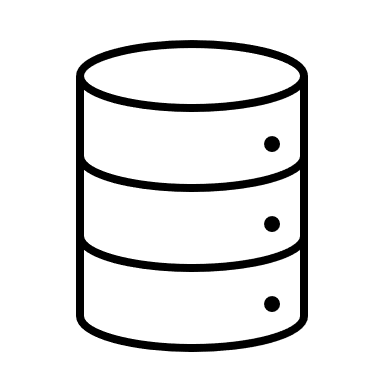 BANK
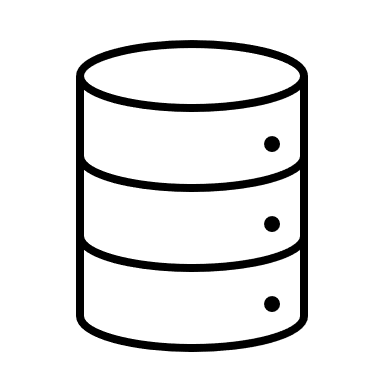 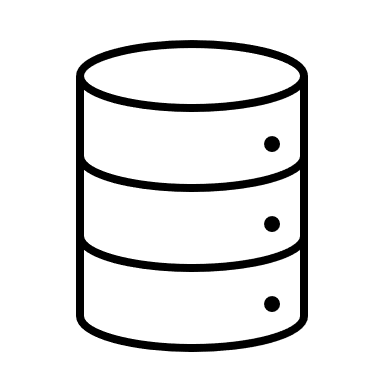 PREMIUM
REPAYMENT
Bank carries  at least 20%
of the risk
GI covers 
up to 80%
of the loan
REPAYMENT
LOAN
LOAN
FUNDING
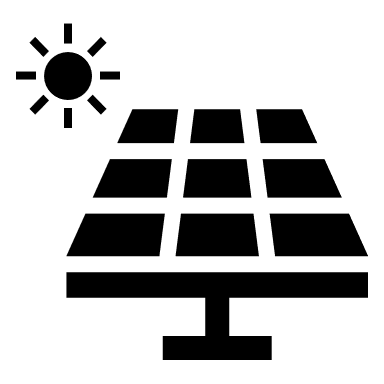 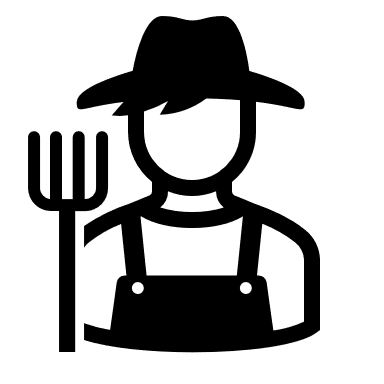 FINAL
RECIPIENTS
FINAL
RECIPIENTS
Multiplier X 3
MULTIPLIER EFFECT
LEVERAGE EFFECT
Guarantee rate 75 %
S
€ 24,9mGuarantee amount
€ 33,2m
Minimum loan amount / Minimum investment
Financial instruments in form of guarantees involve more players, meaning the more often the risk is shared, the higher the leverage effect becomes and the more budget efficient the public money is used
€ 8,3mESIF amount
S
[Speaker Notes: Leverage effect in shared management: the sum of ESIF funding and additional public and private resources raised divided by the nominal amount of the ESI Funds contribution 

In the above mentioned example the laverage effect is equal to 4 (33,2/8,3)]
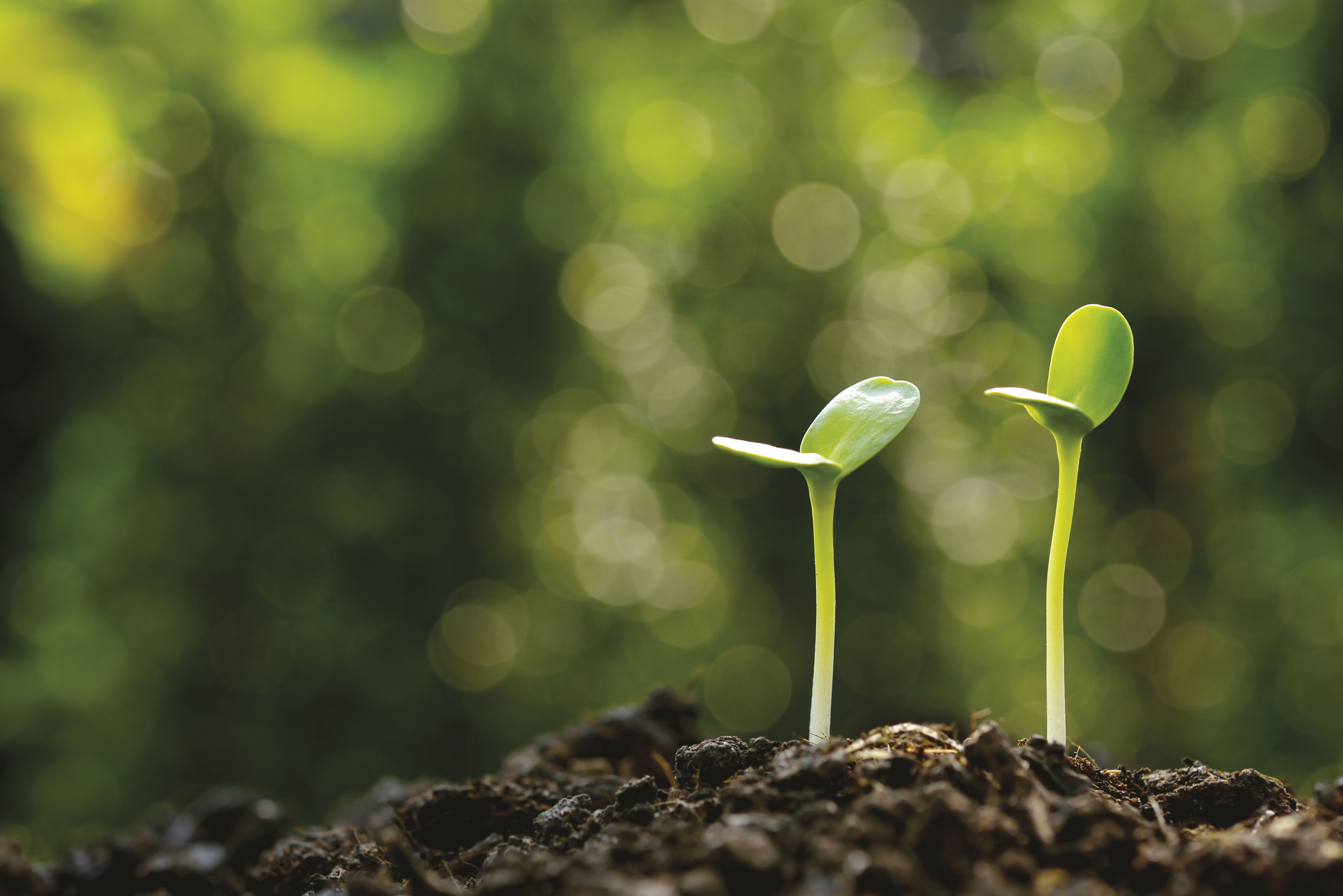 GUARANTEE 
INSTRUMENT
GROWING TOGETHER
FOR SMEs
FOR PUBLIC AUTHORITIES
FOR BANKS
Access to finance for economically sound projects, including riskier  ones
Lower collateral requirement
Lower risk premium
Additional support and expertise
Recognition of qualitative factors  in risk analysis
Geographic coverage of all SMEs
Reduction of its risk exposure
Increase of lending activity
Positive effect of guarantees on the capital requirements in many countries
Additional expertise results in stronger decision
High level of liquidity of guarantee in case of default
Efficient way to implement public policy  objectives e.g. public support for specific  sectors, especially when:
High collateral requirements by banks
Aversion of banks to finance riskier projects
Tightening of lending conditions stemming from regulatory pressure.
Cost efficient due to risk sharing
High leverage effect due to several players involved 
Revolving effect - money generated through repayments can be reused for further investments
Impact studies prove that the costs caused by a guarantee institution are outweighed by the positive impact it has especially on growth, employment and innovation (according to a German impact study from 2021 the cost-benefit ratio is 1:17)
ADDED VALUE…
PRACTICAL EXAMPLE
INVEGA / Lithuania
FI “Guarantees for start-ups" under the Holding Fund “Entrepreneurship Promotion Fund” – instrument financed from reflows (returns from the FI financed from ESIF, 2007-2013 programming period):
since June 2016
guarantees provided until 31 October 2023

Budget: EUR 8.3m
80% counter-guarantee on INVEGA‘s commitments under individual guarantees
Individual guarantee:
Guarantee rate - up to 80% of the credit to SME operating <1 year
Max loan amount - EUR 25 000
Guarantee premium - 1%
Purpose - for investment or working capital loans

FI manager: INVEGA

Responsible ministry: Ministry of Social Security and Labour of the Republic of Lithuania
Further examples on AECM members’ guarantee projects can be found in our Best practice guarantee projects